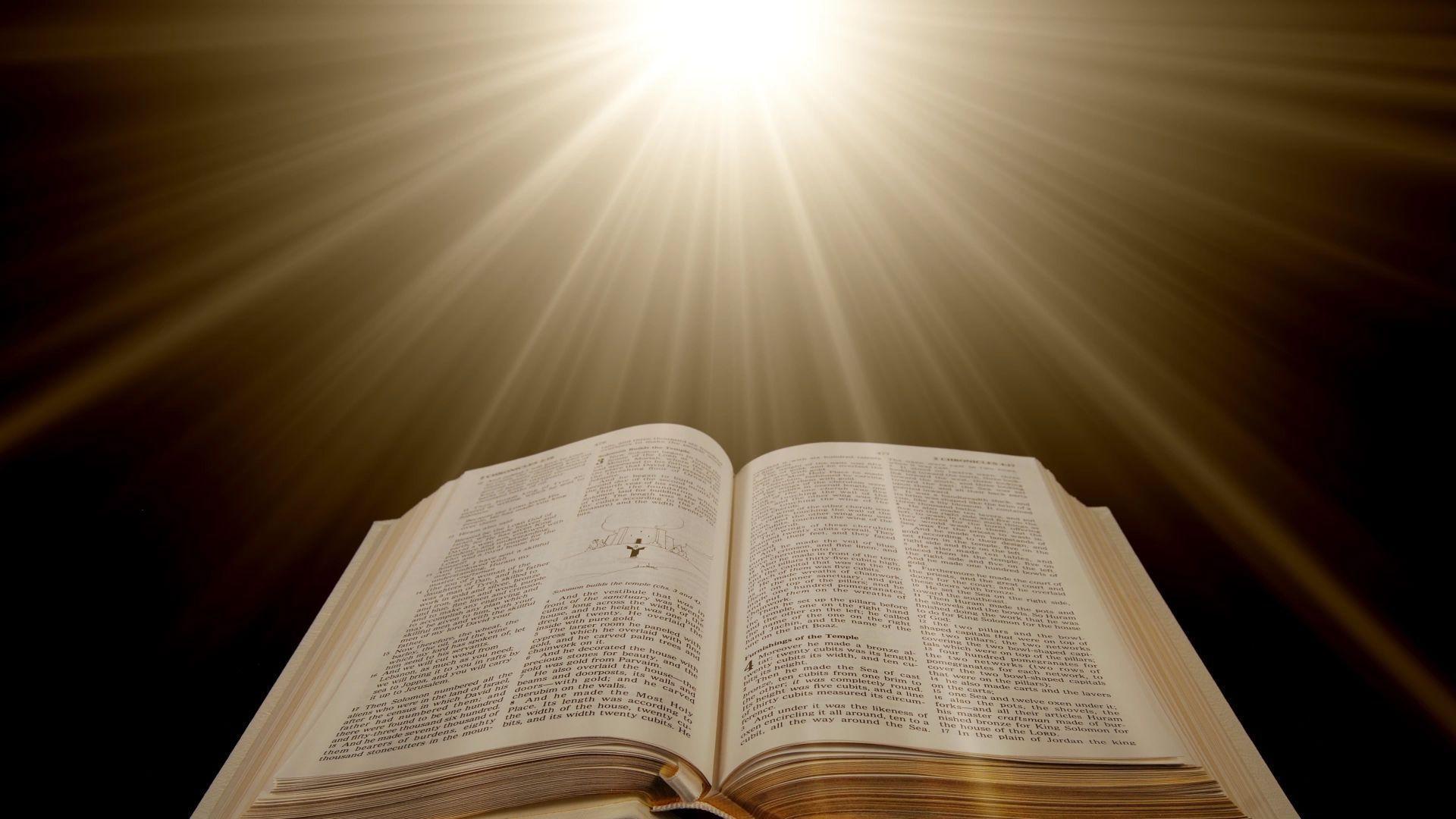 Preacher, Preparation, 
Presentation
A class on making and preaching sermons
Session 25
Presenting 
Your Sermon
Word
Pictures
Make Your 
Message 
Memorable
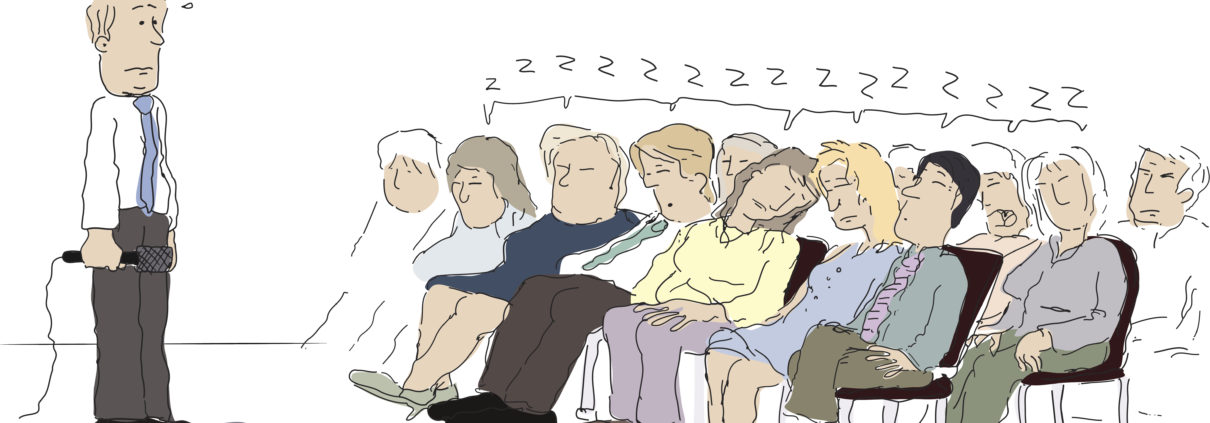 What Do People Remember?

10% of what we read 
20% of what we hear 
30% of what we see 
50% of what we see and hear 
70% of what we discuss 
80% of what we experience
90% of what we teach
Presentation 
Trumps 
Information
How do you make a sermon 
memorable?
How do you make a sermon 
memorable?
1. Use picture-language
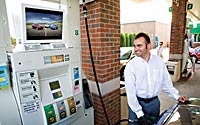 https://youtu.be/nx7q5KruXTw
How do you make a sermon 
memorable?
1. Use picture-language
Where do you find pictures?
Where do you find pictures?
In the passage. 
	Acts 17 	
		“babbler”
“What is this babbler trying to say?” vs 18
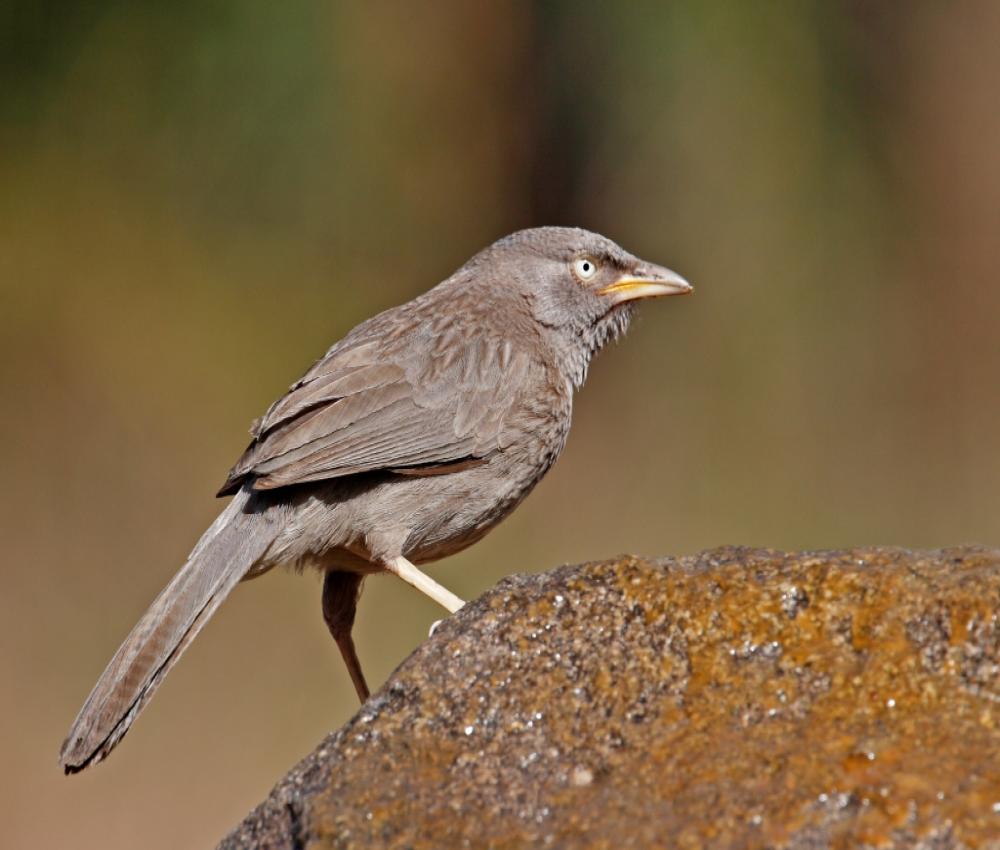 Where do you find pictures?
In the passage.
	Commentaries 
	Web-site Bible studies 
	Sermons of others 
		sermoncentral.com 
	Logos
	Biblegateway.com
Where do you find pictures?
In the passage.
In literature. 
In life.